Data and Communications in Basic Energy Sciences  Creating a Pathway for Scientific DiscoveryA Workshop Co-sponsored by Basic Energy Sciences and Advanced Scientific Computing Research
Bethesda North Marriott Hotel & Conference Center
Bethesda, MD
October 24-25, 2011
Walt Polansky
Advanced Scientific Computing Research, Office of Science
ASCR-BES Data Workshop https://www.orau.gov/dataworkshop2011/default1.htm
Charge
Review status, successes, and shortcomings of current data and communication pathways for scientific discovery in the basic energy sciences;
Ascertain knowledge, methods and tools needed to mitigate present and projected data and communication shortcomings;
Consider opportunities and challenges related to data and communications with the combination of techniques in single experiments;
Identify research areas in data and communications needed to underpin advances in the basic energy sciences in the next ten years;
Create the foundation for information exchanges and collaborations among ASCR-BES research and facilities communities

Co-Chairs
Peter Nugent, LBNL (NERSC)
J. Michael Simonson, ORNL (SNS)

Reports
Draft- by December 9, 2011
Final- by January 23, 2012
2
BES Scientific User Facilities:  Resources for Energy Research
Electron Microscopy Center for Materials Research
Center for Nanoscale Materials
Center for Functional Nanomaterials
Advanced Light Source
Advanced Photon Source
National Center for Electron Microscopy
National Synchrotron Light Source
Molecular
Foundry
National Synchrotron Light Source-II
Stanford Synchrotron Radiation Lab
Spallation Neutron Source
Linac Coherent Light Source
Center for Nanophase Materials Science
Shared Research Equipment Program
Los Alamos Neutron Science Center
High-Flux Isotope Reactor
Center for Integrated Nanotechnologies
4 Synchrotron Radiation Light Sources 
  Linac Coherent Light Source
 3 Neutron Sources
 3 Electron Beam Microcharacterization Centers
 5 Nanoscale Science Research Centers
Provided to workshop participants by BES
3
Broader Context
Other Agencies: Data Driven Science, Storage, Analysis, Simulation
NSF Task Force on Data and Visualization 
Representatives here from NSF, NIST
Other Programs in DOE: LHC, RHIC, Climate Research, Leadership Computing…..
Interagency Working Group on Big Data
Competes Act 2010: Working Group on Public Access
Office of Science Working Group on Digital Data
Data Play a Key Role in Materials Genome
Provided to workshop participants by BES
4
BES facilities have capability to produce TeraBytes of data per day from single beam lines
LCLS, SNS, Synchrotron Light Sources, e- Microscopes are excellent examples 
Increasing use of time resolved & tomographic studies
Increased need for analysis ‘on the fly’
Broad spectrum of BES data needs requires: 
New level of understanding as a result of sophisticated applied mathematics and computer science techniques
New science that extracts the most from our (i.e. BES) facilities
Provided to workshop participants by BES
5
ASCR-BES Data Workshop- Participants, Observers & Speakers -
Number of Participants- 80
National Laboratories, Universities, NIST, NSF & International

Observers- ASCR, BES, BER, HEP & SC-2

Plenary Speakers
Brent Fultz, CalTech- Workflow
Thomas Schulthess, ETH Swiss SC Center- Theory & Aglorithms
Dave Pugmire, ORNL, Visualization and Analysis
Quincey Koziol, University of Illinois, Data Processing & Management

Luncheon Speaker
Adam Riess, 2011 Nobel Laureate in PhysicsProfessor, John Hopkins UniversityScientist, Space Telescope Science Institute
Break-out Sessions
Workflow management: Experiment to Science
Identifying and managing the data path from experiment to publication.

Theory and algorithms
Recognizing the need for new tools for computation at scale, supporting large data sets and realistic theoretical models.

Visualization and Analysis
Supporting near-real-time feedback for experiment optimization and new ways to extract and communicate critical information from large data sets.

Data Processing and Management
Outlining needs in computational and communication approaches and infrastructure needed to handle unprecedented data volume and information content.
Poster Session
“High Performance Computing in Accelerator Science”

“SciDAC’s Scientific Data Management Center”

“ESnet: A Partner in Data Intensive Science” 

“Challenges and Opportunities in Data Systems at the Spallation Neutron Source”

“Data Challenges at Current and Future Light Sources”

“Linac Coherent Light Source”

“Data Needs from BES Nanoscale Research Centers: Examples from the Center for Nanophase Materials Sciences”
Start Data
Acquisition
Live DataView
Decide whatto do next
Reduce/View 
Data
If somethingis wrong
Changeconfiguration
Workflow, Processing & Viz.
Propose new experiment
DATA STORAGE
ANALYSIS
Preliminary Findings
Theory & Algorithms
Sustained support for interdisciplinary team consisting of domain scientists (theory and experiment), applied mathematicians, computer scientists working together to meet the theory/algorithm challenges for facilities’ data
Pilot studies 
One team for each end station/facility
Inverse problems and solution algorithms (near term 1-3 years), but there is a need for long term R&D
Feature extraction, image analysis (near term 1-3 years), include model based constraint (longer term)
Combine multiple data sources and imaging techniques to provide more reliable solutions (mid-term 5 years)
Ab initio theory guided experiments for data triage/reduction (long term 5-10 years)
Computational endstation that couples virtual and real experiments (long term 5-10 years)
Preliminary Findings
10
Enabling Transformative Science
Detector and source advancements will enable transformative science within BES facilities. Current systems are producing a tremendous amount of data. Future systems will overwhelm current analysis pipelines.

Integrate theory and analysis components seamlessly within experimental workflow. 
Move analysis to closer to experiment. 
Match data management access and capabilities with advancements in detectors & sources.
Preliminary Findings
Integrate theory and analysis…
… components seamlessly within experimental workflow.
Coupled simulation and experiment
Theory guidance for experimental design
Analysis feedback to steer experiment
Common data formats
Common community toolsets for analysis and workflow
Apply ASCR’s investment in visualization and analysis tools (invest in adaptation specific to experiments)
Preliminary Findings
Move analysis to closer to experiment
Real-time (in-situ), streaming analysis at beamline.
Local data reduction capabilities
0 suppression
Hierarchical filtering
Baseline and background subtraction
Live visualization of experiment
Improve the efficiency of the experiment
Increase data-quality 
Improve off-line analysis
Preliminary Findings
Match data management access and capabilities…
… with advancements in detectors & sources.
Remove the bottlenecks
Apply existing data transport and mobility toolsets
Apply forefront mathematical techniques to more efficiently extract science from the experiment.
Interoperability across different facilities/beamlines
Combine multiple data sets
Expandable
Incorporate legacy data
Integrated teams of engineers, scientists and computer scientists to solve these problems
Preliminary Findings
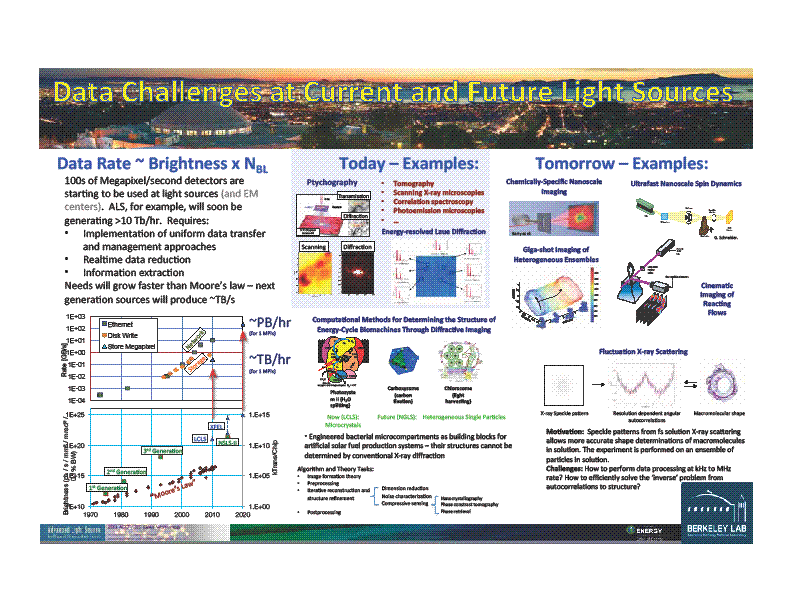